Отчёт о работе детского оздоровительного лагеря«ДРУЖБА»на базе МОУ «Основная общеобразовательная школа №10 г.Вольска Саратовской области» воспитатель: Туртаева С.В.  июнь 2010 года
С 1 июня по 30 июня  2010 года на базе МОУ «Основная общеобразовательная школа №10 г.Вольска Саратовской области» был организован детский оздоровительный лагерь «Дружба» на 40 человек.
               Режим пребывания воспитанников на площадке был дневной. В план оздоровления были включены следующие мероприятия:
Оптимальный распорядок дня с обязательным дневным сном.
Трёхразовое питание с достаточным количеством свежих овощей и фруктов. Проводилась витаминизация третьих блюд аскорбиновой кислотой, фитотерапия.	
Ежедневная утренняя гимнастика.
Закаливание (обливание водой, воздушные и солнечные ванны, подвижные игры на открытом воздухе.
Выезд на природу, походы в городской парк.
Трудотерапия (с учётом возрастных особенностей).
Психотерапия.
В течение месяца в лагере были проведены несколько этапов соревнований: бег, отжимания, прыжки на скакалке, приседания, метание мяча в цель в начале и в конце смены. У всех детей, посещавших детский оздоровительный лагерь, было отмечено улучшение  показателей.
             Результаты работы детского оздоровительного лагеря «ДРУЖБА»:
За месяц воспитанники прибавили в весе:
От 0 до 0,5 кг  прибавили 16 человек – 40%.
От 0,5 кг до 1 кг  прибавили 2 человека – 5%.
Не прибавили 22 человека – 55%.
 
              За месяц прибавка в росте составила:
Выросли от 1 см до 2 см 17 человек – 47%.
Не выросли 23 человека – 53%.
Посещаемость лагерной смены составила 100%.
 
           Существование детского оздоровительного лагеря способствовало объединению  обучающихся, повысило значимость таких понятий как ответственность, аккуратность, самостоятельность.
Лето! Лето! Лето! Лето!
Никаких  уроков нету!                                                                             
Сколько хочешь, отдыхай!
Всем дана команда «Вольно»!
Ждёт на поле мяч футбольный-
     Забивай!
Как здорово, что кто-то когда-то
Решил ребятам радость подарить!
Для этого всего лишь было надо
При школе летний лагерь нам открыть.
Смена первая тем у нас богата,
Что в ней все краски вдруг переплелись.
Из разных классов мальчишки и девчонки
В Лагере «Дружба» здесь собрались!
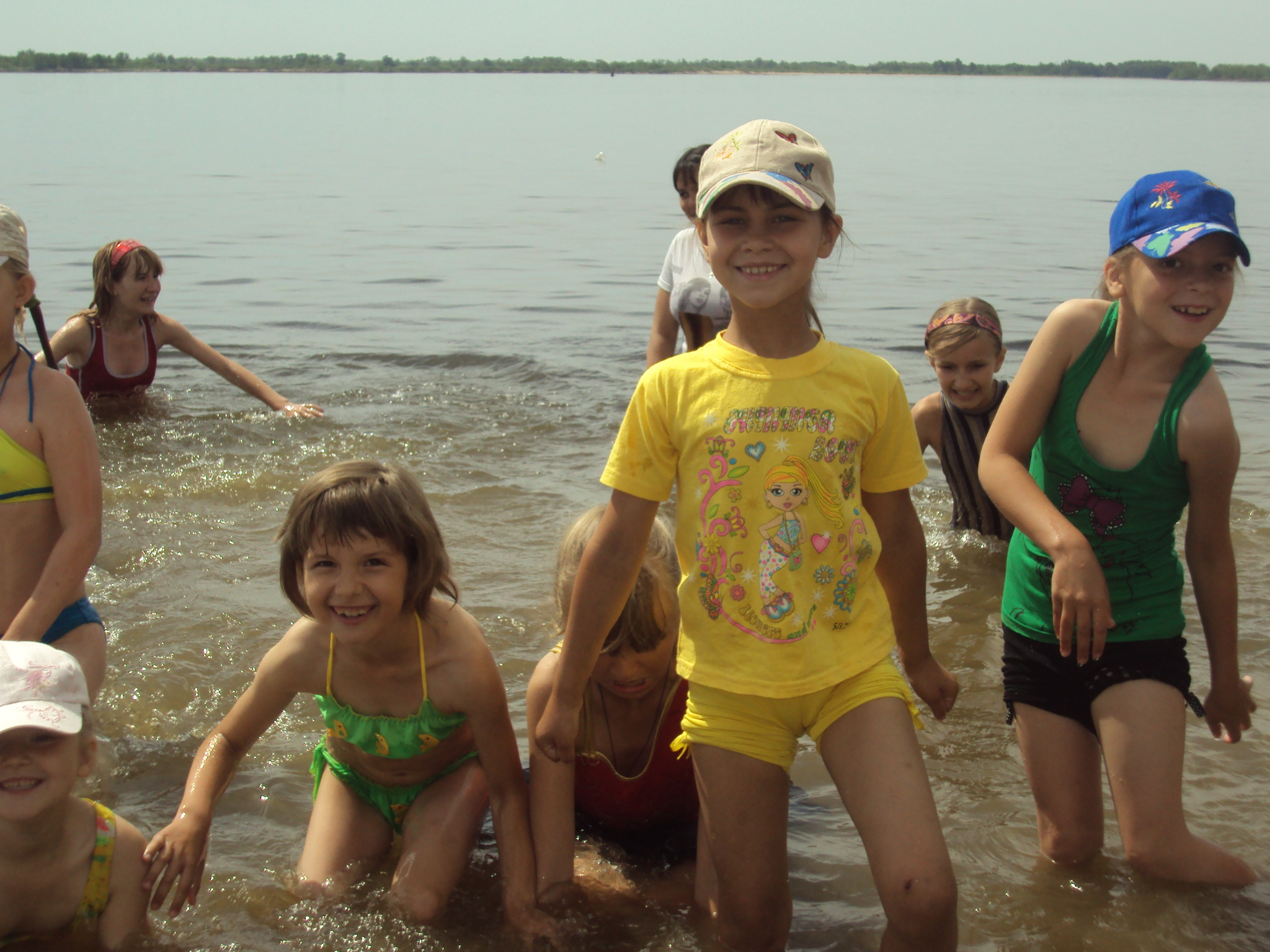 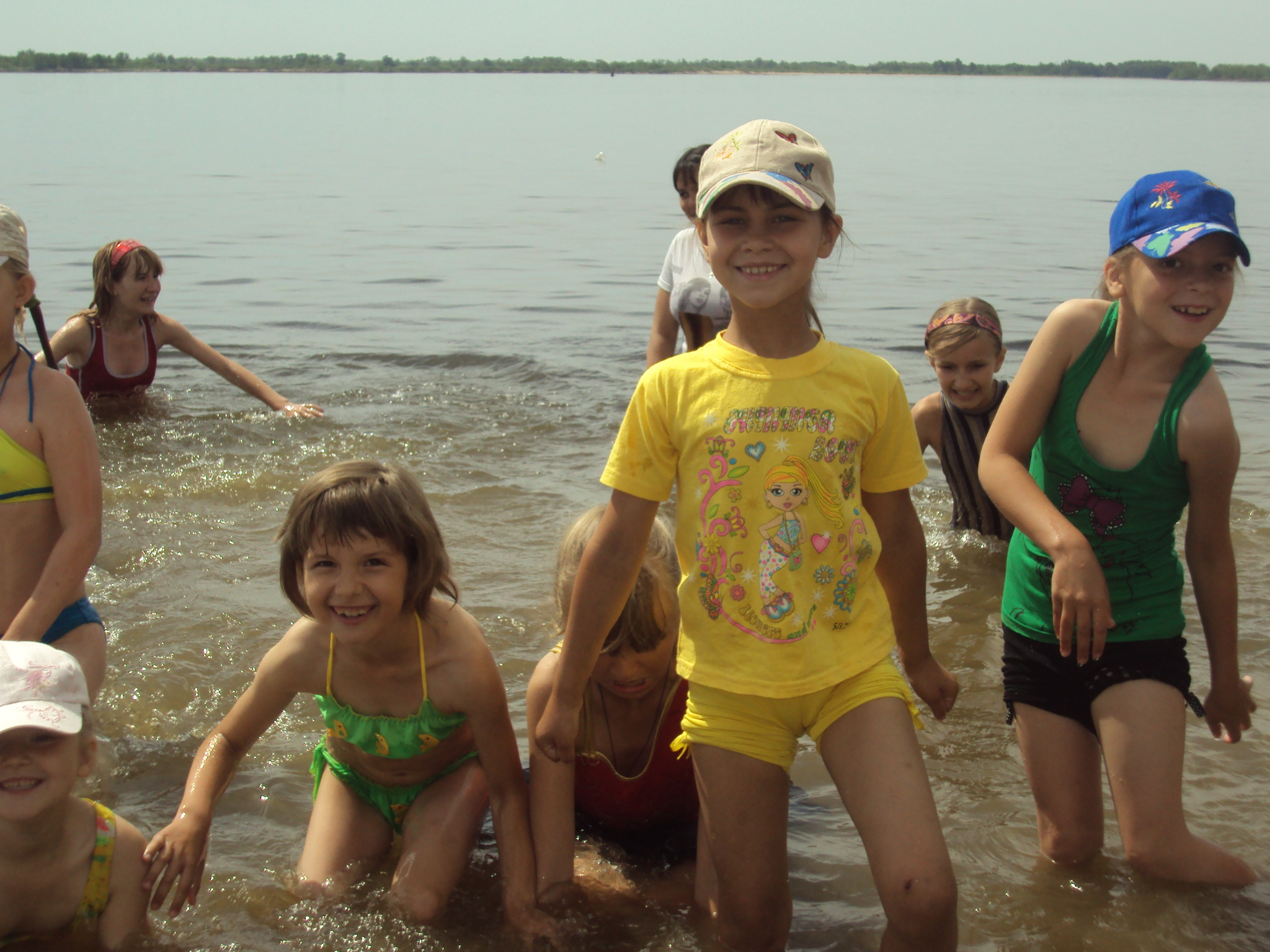 «Дружба» - лагерь солнца,
Лагерь, где от улыбок тесно,
Где весёлая песня льётся,
Где для скуки совсем нет места!
Сколько походов, экскурсий, 
сборов!
Сколько весёлых, живых 
разговоров!
Сколько песен, чудесных затей!
Ты обязательно всюду поспей!!!
Конечно же, в лагере также
Воспитатели наши живут, 
Настроение и отдых  классный нам, 
Ребятам, они раздают!
Небо ясное, а солнце красное,
Настроение у нас прекрасное,
В День России чудес всех  не счесть:
Есть спортивные состязания, и песни есть!
Наигрались, нагулялись,
За столом культурный вид!
Приналяжем и покажем
Свой хороший аппетит!
Завтрак, полдник и обед –
Супчик,  йогурт, фрукты, хлеб,
Каши, овощи, котлеты,
Соки, булочки, омлеты.
Хорошо мы все здесь ели, 
Подросли и растолстели…
Дети со спортом у нас все дружны,
Поэтому дети здоровы, сильны.
Целыми днями они закаляются:
Много гуляют,
Жаль, мало купаются.
Прыгают, бегают, на велосипедах катаются
И физкультурой все занимаются!
И каждый день, как чудное мгновенье,
Как праздник: турпоходы, развлеченья,
Музеи, кинофильмы и награды, 
Всё, что для счастья в жизни надо!